Place image related to manuscript or presentation here.

Delete this box after introducing image.
Title of journal article that is to be
discussed in our laboratories
Journal Club sessions
Author surname, author name and et al., Year. Journal name (IF X, H-Index X, QX)
Presented on Month day, year
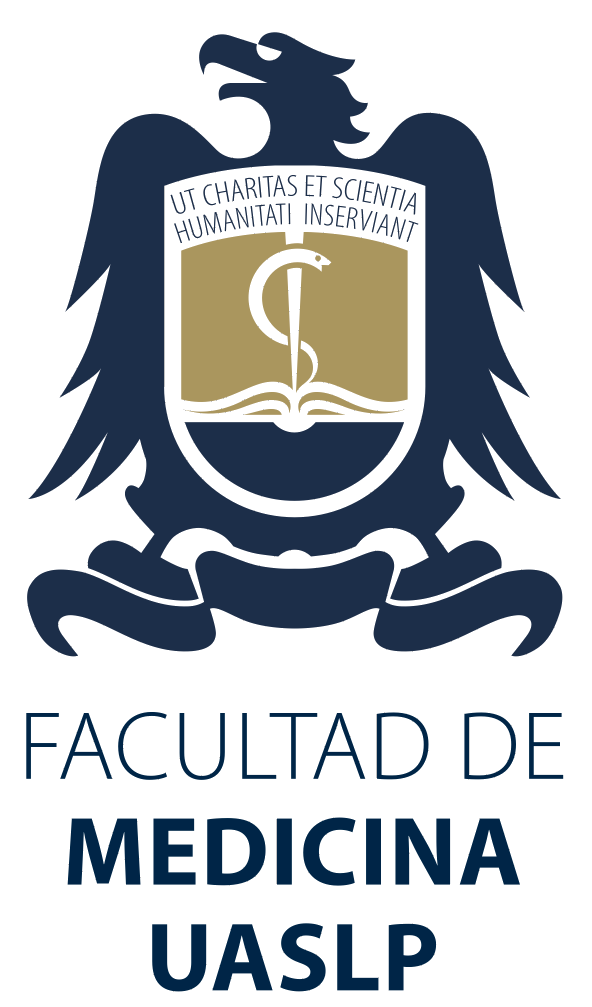 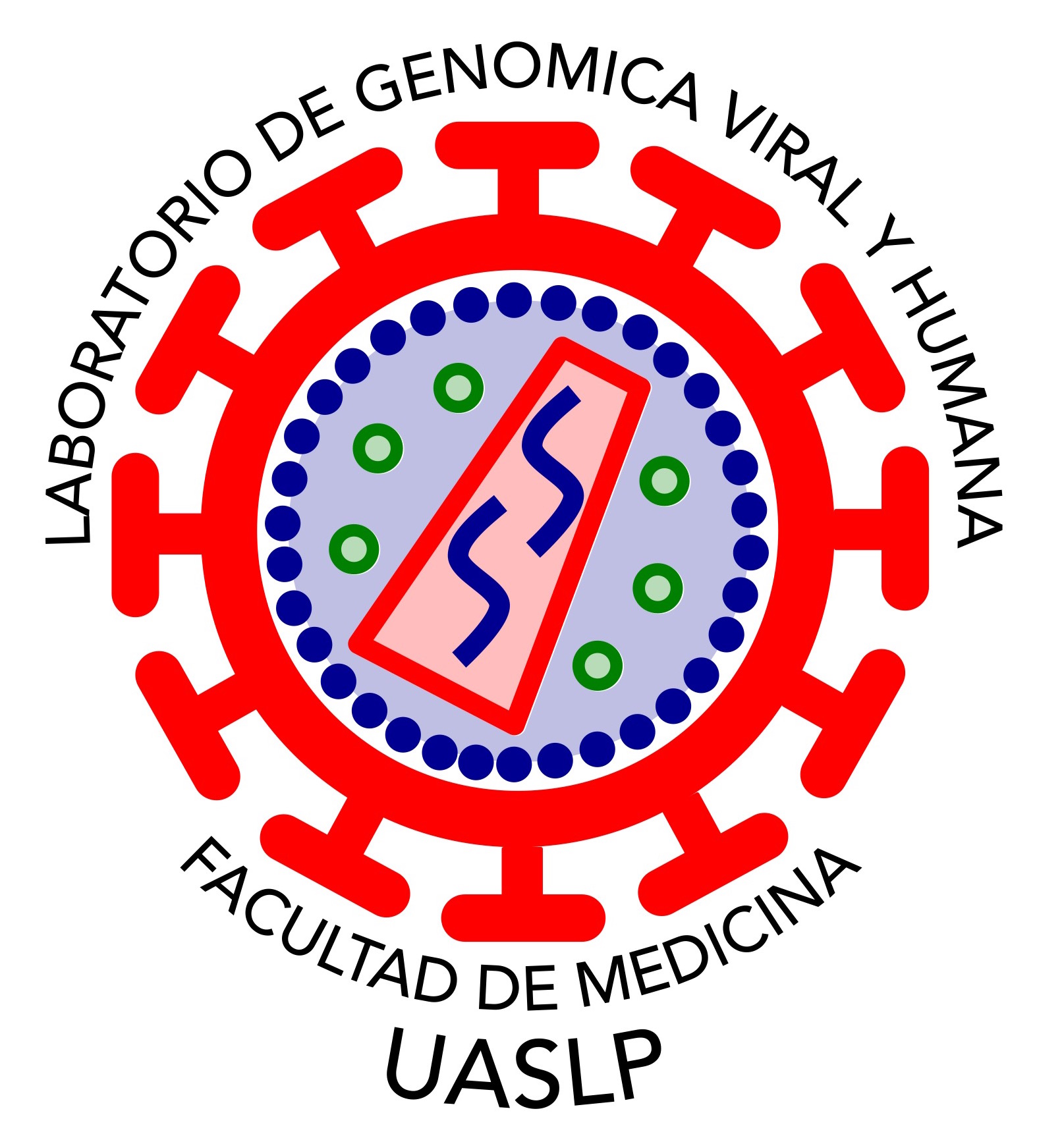 Name of speaker of this presentation
Dr. CA García-Sepúlveda
Dr. SE Guerra-Palomares
Laboratorio de Genómica Viral y Humana
Facultad de Medicina 
Universidad Autónoma de San Luis Potosí
Title Calibri (body) 24 pts black, do not change size of this box
DO NOT MODIFIY TEMPLATE LAYOUT, FONT TYPE OR SIZE, DO NOT MOVE BOXES!

Text here for slide presenting only horizontal text.

Place text headings here.
Avoid bullets as much as possible.
Only use bullets for subheadings like these.

Please keep sentences brief, use as little words as possible to convey message.

Body text is Calibri (body) 18 pts black in colour, single spacing, single column.

If using line art, boxes, lines or arrows stick to black colour then RGB.

Always use MS Powerpoint’s tool to check spelling and grammar.

Do not animate slides or add transitions.
Title Calibri (body) 24 pts black, do not change size of this box
Images, graphs or tables here.Remove this box for your presentation.
Text here for slide with vertical text and tall image, graph or figure.
Title Calibri (body) 24 pts black, do not change size of this box
Text here for slide with horizontal text and wide image, graph or figure.
Images, graphs or tables here.Remove this box for your presentation.
How to summarize and article
Read title and abstract What is the aim of the article?

Read manuscript thoroughly once (Fast, get an overview of structure).

Review and understand all figure, table and graph details.

Summarize: 1) results, 2) conclusions, 3) materials & methods and 4)introduction.

Provide detailed explanation of all figures, tables and graphs included in manuscript.

If you don’t understand the figures, tables or graphs you haven’t understood article.

Concentrate your summary in this presentation in the following order:

Article aim and journal info
Introduction
Results
Conclusions
Materials and Methods
Aim of the article and relevance for our lab
This where you as a presenter provide insight into why this manuscript is important.

For the health of the planet’s human/animal population or enviornment.

For the health of inhabitants of Mexico, Latinamerica or North America.

For our research interests.

For its novely and relationship with our research interests.
How to read a scientific paper
Read this scientific paper: (click on image to go to open access pdf document):
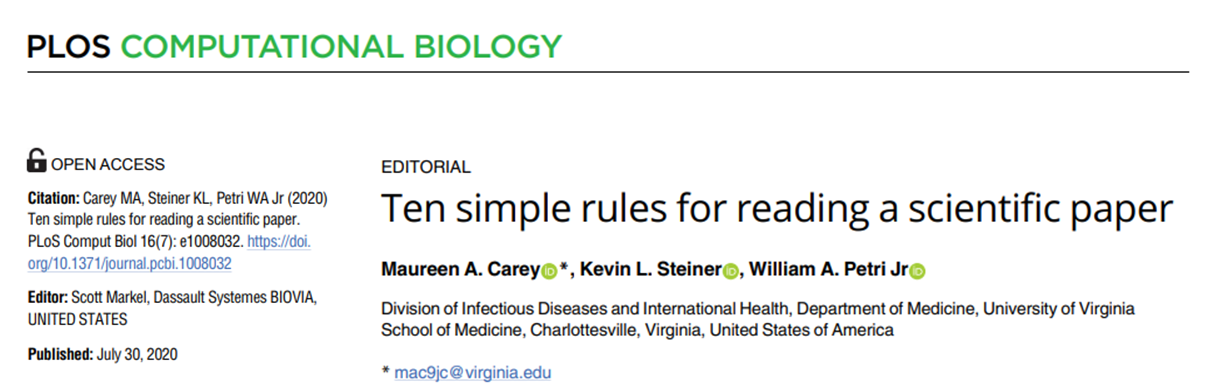 https://www.ncbi.nlm.nih.gov/pmc/articles/PMC7392212/pdf/pcbi.1008032.pdf
Scientific article selection criteria
Each presenter is responsible for independently selecting an article from PubMed.

Article selection must be approved by a principal or associate researcher before distribution and presentation.

Article should be related to the presenter’s area of study, thesis topic, or the broader research interests of our lab.

Articles should have been published within the last 3 years to ensure the information is current and preference should be given to journals with IF ≥ 2 and Q1 or Q2.

The article should offer learning opportunities for all participants—either through new concepts, experimental approaches, or interpretation of complex data.

Articles must be written and presente in English to facilitate discussion and alignment with LGVH’s commitment to bilingual scientific communication.

All images, tables, figures included in article should be clearly explained.
Journal Club Rules
Presenters shall submit article of interest to principal or associate researchers at minimum ONE WEEK before the scheduled presentation date.

Presenters shall distribute article of interest to rest of the staff via WhatsApp LGVH Admin group.

Presentations will be suspended without notice if presenter fails to attend these two previous indications.

Presentations having spelling or grammar mistakes will be returned for corrections and will not be included in either our website or Facebook / YouTube channels.
Take-away, Food for thought
What are the most important facts included in the introcution of this article?

What are the most important results mentioned in this article?

What are the authors conclusions?

How is this important to you, Mexico or our research?
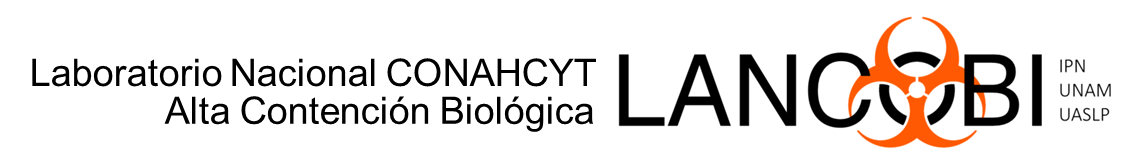 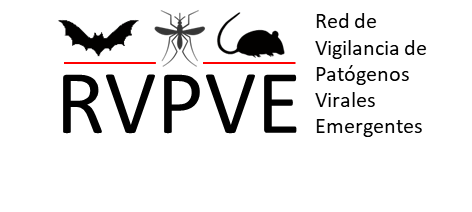 Laboratorio de Genómica Viral & Humana BSL-3, Facultad de Medicina UASLP
Dr. Christian A. García-Sepúlveda (Operaciones BSL-3, Virología Molecular)
Dra. Sandra E. Guerra-Palomares (Operaciones BSL-3, Virología Molecular)
LTS. Dulce M. Hernández Piña (Lab Manager)
Dr. Andreu Comas García (Epidemiología molecular)
Dra. Sofia Bernal Silva (Virología molecular)
Dr. Fernando Díaz-Barriga Martínez (One Health)
Dr. Guillermo Espinosa Reyes (Salud y Toxicología Ambiental)
Dr. Mauricio Comas García (Microscopía electrónica y virología estructural)
Dr. Roberto González Amaro (Inmunología)
Dr. Juan Carlos Cuevas Tello (Aplicaciones de algoritmos de inteligencia artificial)
Biol. Ignacio Amezcua Osorio (Trabajo de campo con murciélagos)
MVZ. Carolina Escalante Vargas (Trabajo de campo con murciélagos)

Laboratorio Nacional de Vacunología y Virus Tropicales, Escuela Nacional de Ciencias Biológicas IPN
Dra. Ma. Isabel Salazar Sánchez (Virología molecular e inmunología)
Dr. Jesús Miguel Torres Flores (Operaciones BSL-3)
Dr. Joel Armando Vázquez Pérez (Virólogo especializado en Influenzavirus)
Dr. Rosa Elena Sarmiento Silva (Viróloga especializada en virus respiratorios) 

Departamento de Inmunología del Instituto de Investigaciones Biomédicas UNAM
Dra. Clara Inés Espitia Pinzón (Operaciones BSL-3)
Dr. Antonio García Knight (Inmunólogo viral con énfasis en virus emergentes)
Dr. Renato León Rodríguez (Virología molecular)
Dr. Wenceslao Coronado Aceves (Evaluación de fármacos in vitro e in vivo)
Dra. Georgina Diaz Herrera (Médica Veterinaria pequeñas especies)
Maestra Erika Segura Salinas (Evaluación de fármacos potenciales)
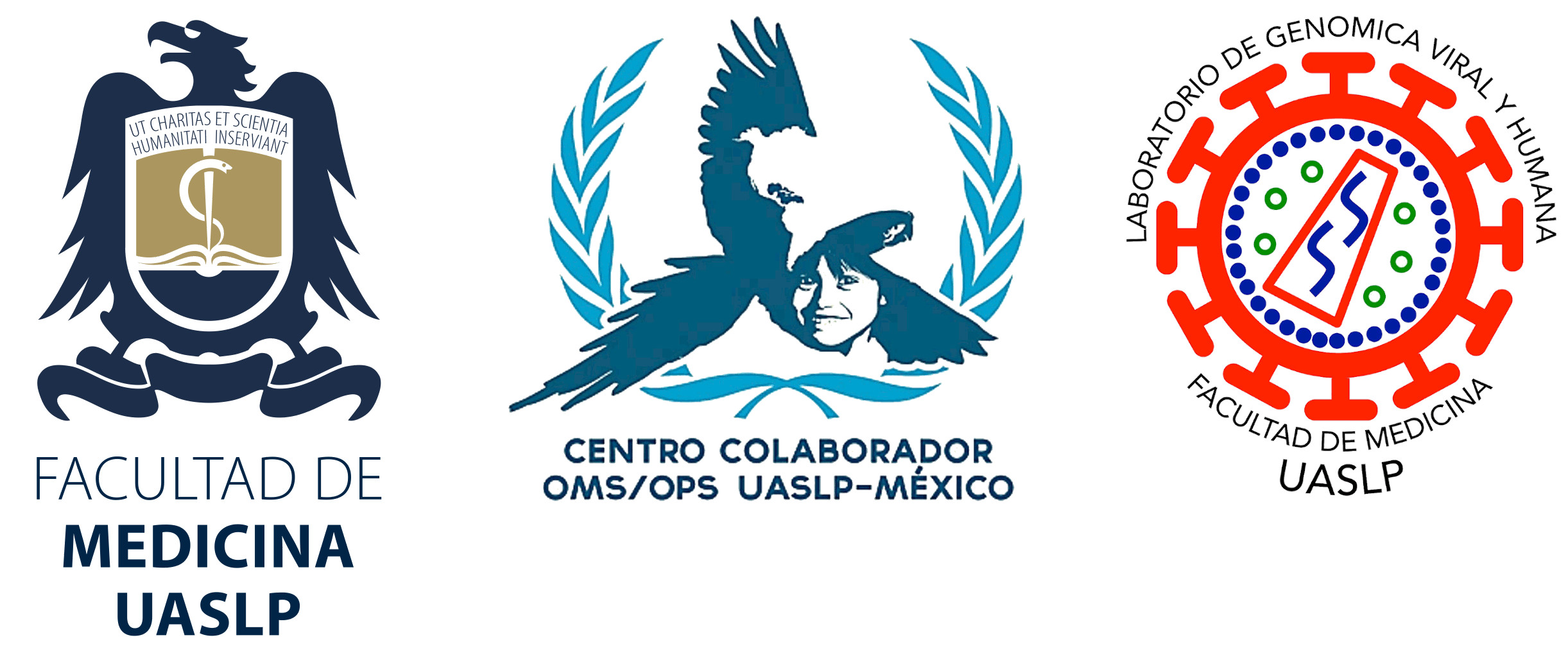 Viral & Human Genomics  Laboratory
A Biosafety Level 3 (BSL-3 ) High-Biocontainment Facility and member of the
WHO Collaborating Centre on Health Risk Assessment
San Luis Potosí State University, School of Medicine
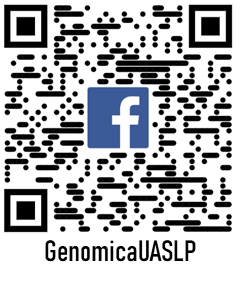 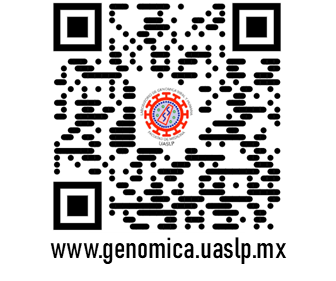 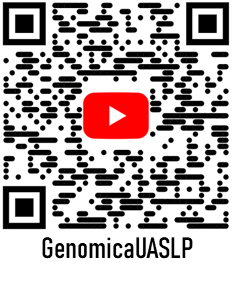